Elinikäisen ohjauksen strategia 2020-2023
TNO-foorumi 24.-25.11.
Elinikäisen ohjauksen strategia tarkastelee laajasti koko urasuunnittelun kokonaisuutta
Monikanavaiset tieto-, neuvonta- ja ohjauspalvelut
Koordinaatio: 
ELO-foorumi ja työjaosto
+ ELO-verkosto
+ muu verkostoyhteistyö
+ tulevaisuuden palvelujärjestelmä?
TE-toimistojen uraohjaus
Oppilaitosten opinto-ohjaus
Työnantajat
Tukea urasuunnitteluun koko elinkaaren ajan
Monialaiset ohjauspalvelut
Urasuunnittelua tukevat digitaaliset palvelut ja tieto
Kuntien tieto- ja neuvonta-palvelut
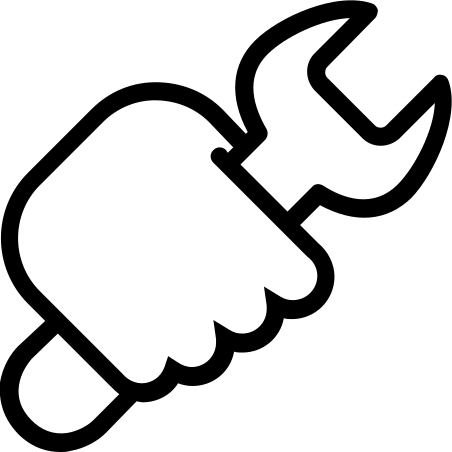 Yksityiset palveluntuottajat
Kolmas sektori ja järjestöt
Liitot omalla toimialalla
Koulutus- ja uravalinnat sekä niiden edellyttämät urasuunnittelutaidot
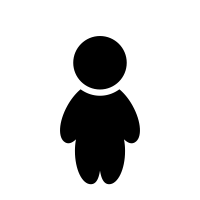 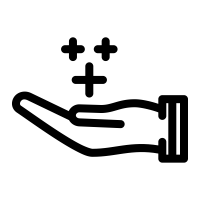 Lisäarvoa yksilölle, organisaatioille ja yhteiskunnalle
Yksilöllinen tilanne, osaaminen, kiinnostukset ja toimintakyky
Työ- ja elinkeinoministeriö • www.tem.fi
25.11.2020
2
Elinikäisen ohjauksen ELO-strategiatyön tiekartta
ELO-foorumi
28.8.
30.9.
Alku-vuosi 2021
Toimeenpano-suunnitelma
Tilannekuvasta strategisiin linjauksiin
Strategiatyö
Julkaisu 3.12.
Toimeenpanon suunnittelu, rahoitus ja seuranta
Kommentointi ELO-torilla
Viestintä ja alueet
ELO-LIV 10.9.
Tiedote + uutisointi
TNO-foorumi 24.-25.11.
ELO työjaosto
27.4.
14.5.
28.5.
8.6.
24.6.
12.10.
26.11.
4.12.
14.12.
14.8.
24.8.
11.9.
21.9.
Ohjauksen kehittäminen, palvelukeskus
Tiekartan julkaisu 17.12.
Jatkuvan oppimisen parlamentaarinen ryhmä
13.10.
9.6.
Työllisyyden palvelurakenne, monialaisten tukirakenne, Pohjoismainen malli ja TE-palvelustrategia
Työllisyystyöryhmä(t)
11.6. (alatyöryhmä 4)
7.10. (alaryhmä 2)
Oppivelvollisuuden laajentaminen ja opinto-ohjauksen kehittäminen
Oikeus Osata, Hyvän ohjauksen kriteerit
Työn ja työhyvinvoinnin TYÖ2030-ohjelma
Ohjaus- ja kartoituspalvelu-kokonaisuus
Jatkuvan oppimisen digitaalinen palvelukokonaisuus
Elinikäisen ohjauksen keskeiset haasteet (strategiatyön esiselvityksessä tunnistettua)
Haaste 1: Kaikilla ei ole yhdenvertaisia mahdollisuuksia urasuunnitteluun 

Haaste 2: Elinikäisen ohjauksen kokonaisuudessa on koordinaatiotarpeita

Haaste 3: Digitaalisuuden tuomia mahdollisuuksia ei ole hyödynnetty tarpeeksi tehokkaasti ohjauksen kehittämisessä 

Haaste 4: Globaalit ilmiöt ovat aiheuttaneet muutospaineita ohjausosaamiseen
Työ- ja elinkeinoministeriö • www.tem.fi
25.11.2020
4
Elinikäisen ohjauksen strategiset tavoitteet
Työ- ja elinkeinoministeriö • www.tem.fi
25.11.2020
5
Hallinnointi
Saavutettavasti
ja asiakaslähtöisesti
Monialaisesti ja koordinoidusti
Tietoon perustuen
Digitaalisesti
Asiakaspinta
Yhdenvertaisesti
ja kestävästi
Laadukkaasti
1. Saavutettavasti ja asiakaslähtöisesti
Pitkän tähtäimen tavoitteena on, että jokaisella on mahdollisuudet ja taidot tehdä tietoisesti suunnitelmia sekä koulutus- ja työurapäätöksiä muuttuvassa työn maailmassa.
Hallituskauden 2020-2023 aikana:
Parannetaan kaikenikäisten yhdenvertaisia mahdollisuuksia osallistua tarvitsemiinsa tieto-, neuvonta- ja ohjauspalveluihin koko elämänkaaren ajan seuraavin keinoin:
lisäämällä ohjausresursseja eri sektoreilla huomioiden asiakaslähtöinen erityisryhmien tavoittaminen
edistämällä monikanavaista ohjausta ja kannustamalla ohjauksen järjestäjiä monipuolistamaan asiointikanavia ja -tapoja
lisäämällä palvelutarpeen ja osaamisen kartoittamista ohjauksen yhteydessä ja hyödyntämällä moniammatillista ja monialaista yhteistyötä yksilöllisen ohjaus-, koulutus- ja palvelupolun rakentamiseksi jatkumona.
Vahvistetaan kaikenikäisten urasuunnittelutaitoja koulutuksessa, työelämässä ja elämän siirtymävaiheissa 
käynnistämällä urasuunnittelutaitojen edistämishanke
koordinoimalla omatoimisten urasuunnitteluvälineiden kehitystä.
Edistetään työelämässä tapahtuvaa osaamisen tunnistamista, hankkimista ja urasuunnittelua
parantamalla urasuunnittelu- ja ohjauspalvelujen saatavuutta ja hyödyntämistä työpaikoilla yhteistyössä julkisesti järjestettyjen ja työelämän palveluiden kanssa
kehittämällä työssä olevien osaamisen kartoittamisen ja urasuunnittelun tapoja ja välineitä, ennakointitiedon hyödyntämistä sekä lisäämällä tietoisuutta osaamisen kehittämiseen ja urasuunnitteluun.
Vahvistetaan alueellista yhteistyötä ja verkostoja asiakaslähtöisten palvelujen luomiseksi, mm. vahvistamalla ja vakiinnuttamalla alueellisten ELO-verkostojen toimintaa.
Työ- ja elinkeinoministeriö • www.tem.fi
25.11.2020
7
2. Digitaalisesti ja monikanavaisesti
Pitkän tähtäimen tavoitteena on toimiva jatkuvan oppimisen digitaalinen palvelukokonaisuus, jossa ohjaus ja urasuunnittelunäkökulma ovat keskiössä palvellen sujuvasti elinikäistä oppijaa mm. tekoälyä hyödyntäen.
Hallituskauden 2020-2023 aikana:
Varmistetaan jatkuvan oppimisen digitaalisen palvelukokonaisuuden käytännön toteutus vuoteen 2023 mennessä, jossa ohjaus ja urasuunnittelunäkökulma ovat keskiössä.  Tavoitellaan toimivaa digitaalista ohjaus- ja kartoituspalvelukokonaisuutta, jossa hyödynnetään paremmin yhteistä koulutus-, työmarkkina- ja osaamistietoa.
Digitaaliset tietojärjestelmät tukevat elinikäisen ohjauksen tiedolla johtamiseen tarvittavan tiedon systemaattista kokoamista ja tuottamista, ja ne integroidaan osaksi jatkuvan oppimisen digitaalista palvelukokonaisuutta.
Ennakointitietoa hyödynnetään nykyistä paremmin ohjauspalveluissa, jotta ajantasainen ja helposti saavutettava työmarkkinatieto toimii yksilöiden, koulutuksen järjestäjien ja ohjauspalvelujen tukena.
Edistetään yksilöiden ja ohjaustyötä tekevien digitaitoja osana elinikäisen ohjauksen ja ohjauspalvelujen käytäntöjä.
Työ- ja elinkeinoministeriö • www.tem.fi
25.11.2020
8
3. Laadukkaasti
Pitkän tähtäimen tavoitteena on, että ohjaustyötä tekevillä on valmiudet ja osaaminen laadukkaaseen monikanavaiseen ohjaustyöhön.
Hallituskauden 2020-2023 aikana:
Laaditaan kansalliset ohjaustyön ydin- ja erikoisosaamisten kuvaukset. 
Ohjauksen ammattimaisuuden vahvistamiseksi käynnistetään ohjaajakoulutusten kokonaisarviointi, jossa tarkastellaan ohjausalan ammattilaisten osaamisvaatimuksia eri konteksteissa,  eri koulutuspolkuja ja -rakenteita sekä sisältöjä niin suomen- kuin ruotsinkielisen koulutuksen osalta. 
Arvioidaan ohjausalan koulutusrakenteiden kehittämistarpeita. Arvioinnissa huomioidaan mm. monimuotoistuviin osaamistarpeisiin vastaaminen ja ohjaustyötä tekevien ammatillinen liikkuvuus ja jatkuva oppiminen työuran aikana.
Työ- ja elinkeinoministeriö • www.tem.fi
25.11.2020
9
4. Yhdenvertaisesti ja kestävästi
Pitkän tähtäimen tavoitteena on, että ohjaus edistää tasa-arvoista, oikeudenmukaista ja monimuotoista yhteiskuntaa Suomessa.
Hallituskauden 2020-2023 aikana:
Ohjauksella edistetään kansallista ja kansainvälistä ammatillista ja alueellista liikkuvuutta.
Varmistetaan, että kaikki ohjaus on eettisten periaatteiden mukaista ja siinä huomioidaan niin antirasistiset, kieli- ja sukupuolitietoisuuden edistämiseen, väestörakenteen muutokseen kuin ilmastoon ja kestävään kehitykseen liittyvät tavoitteet. Kiinnitetään huomiota ohjauksen tarvevastaavuuteen (esim. neurokognitiivisia vaikeuksia omaavat, matalan koulutustason omaavat sekä vammaiset ja pitkäaikaissairaat), ohjausosaamiseen ja ohjauksen toimintatapoihin.
Lisätään eri kielillä annettavaa ohjausta ja varmistetaan, että ohjausta on saatavilla sekä suomen että ruotsin kielillä.
Työ- ja elinkeinoministeriö • www.tem.fi
25.11.2020
10
5. Monialaisesti ja koordinoidusti
Pitkän tähtäimen tavoitteena on, että ohjausta toteuttavien sektoreiden yhteistyö on sujuvaa ja työnjako selvää. Eri sektoreilla valmisteltavat ohjauksen kehittämistoimet suunnitellaan ja tehdään yhä enemmän monihallinnollisena, eri hallinnonalojen yhteistyönä.
Hallituskauden 2020-2023 aikana:
Kootaan valtakunnallinen pysyvä rakenne koordinoimaan elinikäisen ohjauksen kokonaisuutta ja tukemaan valtakunnallisia, alueellisia ja paikallisia toimijoita, esimerkiksi osana jatkuvan oppimisen palveluorganisaatiota.
Valtakunnallisten ohjaus- ja neuvontapalveluiden suunnittelussa ja toteutuksessa hyödynnetään niin kansallisia kuin kansainvälisiä malliesimerkkejä.
Monialaisten ohjauspalveluiden tukea, lainsäädäntöä ja tiedolla johtamista kehitetään vuoropuhelussa työllisyyden ja jatkuvan oppimisen palveluorganisaatioiden kanssa.
Työ- ja elinkeinoministeriö • www.tem.fi
25.11.2020
11
6. Tietoon perustuen
Pitkän tähtäimen tavoitteena on, että ohjauksen järjestämistä koskevat päätökset perustuvat tietoon. Kansallisella, sektorirajat ylittävällä palvelujen ja vaikuttavuuden seurannalla voidaan tehostaa tiedolla johtamista sekä paikallisesti että kansallisesti. Tiedonhallintavälineet tuovat jatkuvuutta koko elinkaaren aikaiseen ohjaukseen.
Hallituskauden 2020-2023 aikana:
Asetetaan sektorirajat ylittävät yhteiset elinikäisen ohjauksen seurantakohteet ja arviointivälineet.  Tarjotaan toimijoille tukea seurantavälineiden käyttöönottoon. Tietoa kerätään eri sektoreiden ohjauspalveluiden saatavuudesta, laadusta sekä vaikuttavuudesta ja tuloksista.
Kehitetään pysyviä työmuotoja ja -tapoja, joilla saadaan systemaattisesti eri toimijoiden yhteiseen käyttöön valtakunnallisesti tuotettua yhdenmukaista tietoa ja työvälineitä ohjaustyön tueksi. 
Johdetaan toimintaa yhä enemmän tietoon perustuen valtakunnallisesti, alueellisesti, paikallisesti sekä organisaatio- ja asiantuntijatasolla.
Työ- ja elinkeinoministeriö • www.tem.fi
25.11.2020
12
Strategian toteutumisen seuranta
ELO-foorumi ja työjaosto laativat alkuvuoteen 2021 mennessä toimintasuunnitelman strategian esitysten toimeenpanemiseksi ja rahoittamiseksi. 
Tähän sisältyy kuvaus ja tuki alueellisten ELO-verkostojen roolista strategian jalkauttamisessa.
Jokaiselle keskeiselle esitykselle määritellään seurantamittari.  
ELO-foorumi seuraa säännöllisesti strategian toteutumista ja huolehtii, että elinikäiselle ohjaukselle asetetaan strategisia tavoitteita myös seuraavalle hallituskaudelle.
Työ- ja elinkeinoministeriö • www.tem.fi
25.11.2020
13